Estudio de caso: XXXX
Estudiante: nombre y apellidos XXXX
Tutor: nombre y apellidos XXXX
Institución: nombre XXXX
Introducción
Características generales del evento.
Datos epidemiológicos relevantes
Importancia en salud pública 

Máximo en 2 diapositivas

XXXXXXX
Justificación
Justificación del estudio del caso: ¿por qué se realizó? 
Destacar la importancia de su reporte o las implicaciones médicas y epidemiológicas. 
¿Es un evento nuevo, grave, poco frecuente?

XXXXXXX
Objetivo (s)
Liste el o los objetivo (s) del estudio del caso. usando viñetas.

XXXX
Métodos
Escribir fuentes de información utilizadas.
Mencionar las variables: persona, tiempo y lugar 
Análisis de la información: (cronología de la enfermedad o evento – línea de tiempo)

XXXXXXX
Métodos
Definición de caso del evento

XXXXXXX
Reporte de caso
Describir el caso: sexo, edad, signos y síntomas, antecedentes, exposición, fuente y modo de transmisión, resultados de laboratorio e imágenes diagnósticas, tratamientos, complicaciones, condición final (vivo o muerto).

XXXXXXX
Línea de tiempo
Elabore la línea de tiempo
Discusión
Liste usando viñetas: las opiniones sobre los hallazgos, las acciones a tomar en casos similares, incluir si aplica, los desafíos, limitantes o problemas que se presentaron durante el estudio de caso

 
XXXXXXX
Conclusiones
Liste usando viñetas, el o los principales hallazgos del estudio de caso

 
XXXXXXX
Agradecimientos
Mencionar a las personas y/o instituciones/organizaciones que colaboraron directa o indirectamente para la realización del trabajo, ir de lo internacional/nacional/departamental/ a lo local

CDC/Tephinet
Instituto Nacional de Salud 
Secretaría departamental/distrital de salud de …
…
…
Secretaría municipal de salud de …
…
…
Otros…..
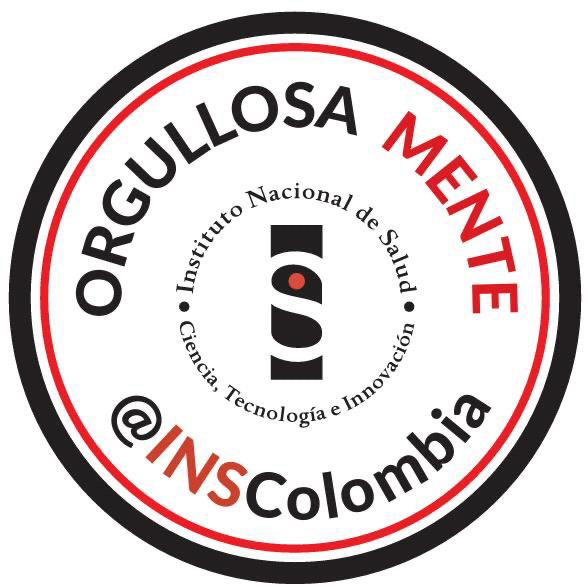